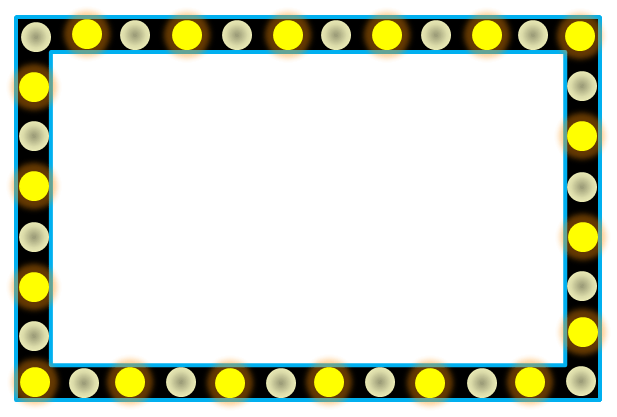 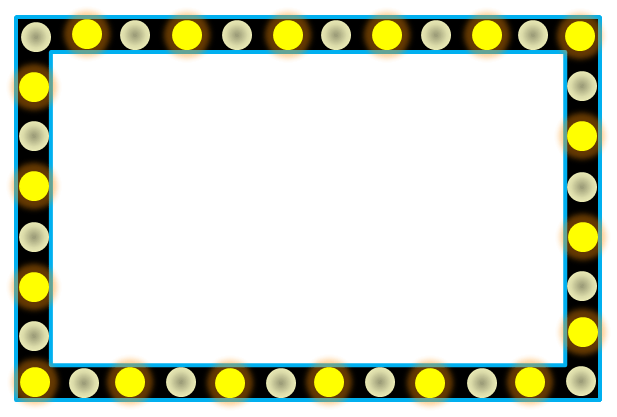 السلام عليكم و رحمة الله
مرحباً بكم فى الدّرس اليوم
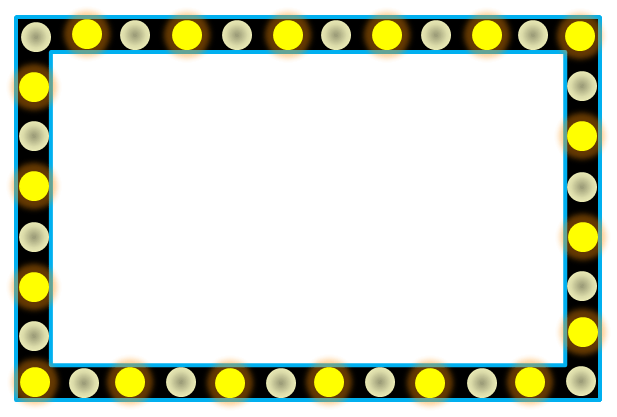 تعريف
تعريف المعلّم

محمّد ذاكر حسن
معلّم المساعدة
كفتى الأمين نورى داخل مدرسة
نتون بازار, كفتى , رنغمتى
تعريف الدّرس

اللغة العربية الاتصالية
الصّفّ الثّامن للدّاخل
الدّرس الاوّل
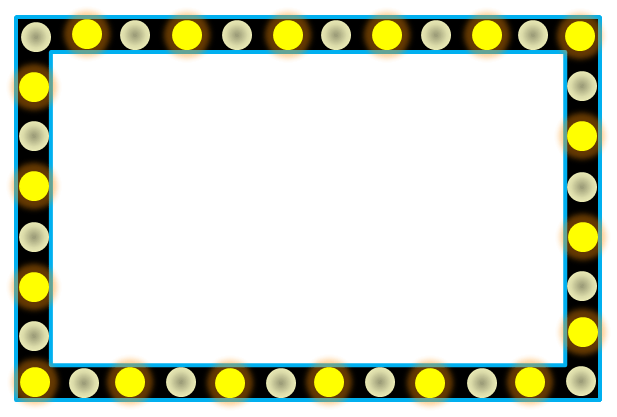 الدّرس اليوم : حقّ الله و حقّ الوالدين والنّاس
الله
من هو خالقنا
ما هو حقّ الله
ان نعبده
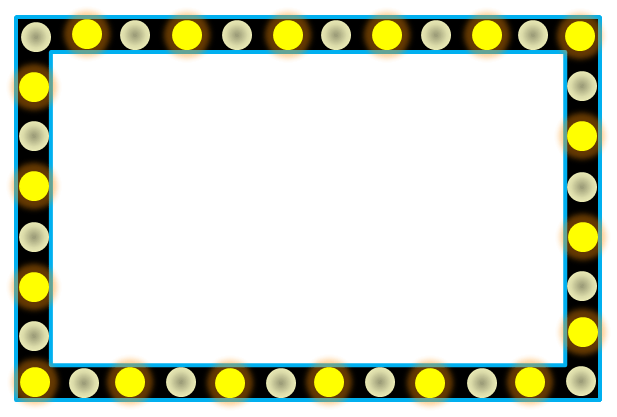 اهداف الدّرس
بعد نهاية التّدريس فى هذا الموضوع : 
1. يفهم الطالب بعد استماع النّصّ.
2. يستطيع الطالب قراءة النّصّ جيّداً
3. يستطيع الطّالب الاجوبة السّوال المتعلّقة باالنّصّ.
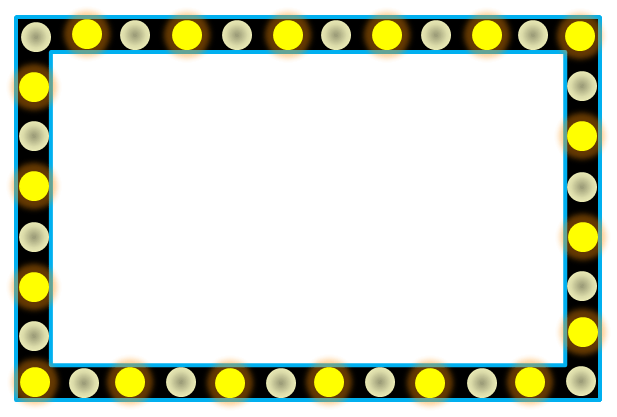 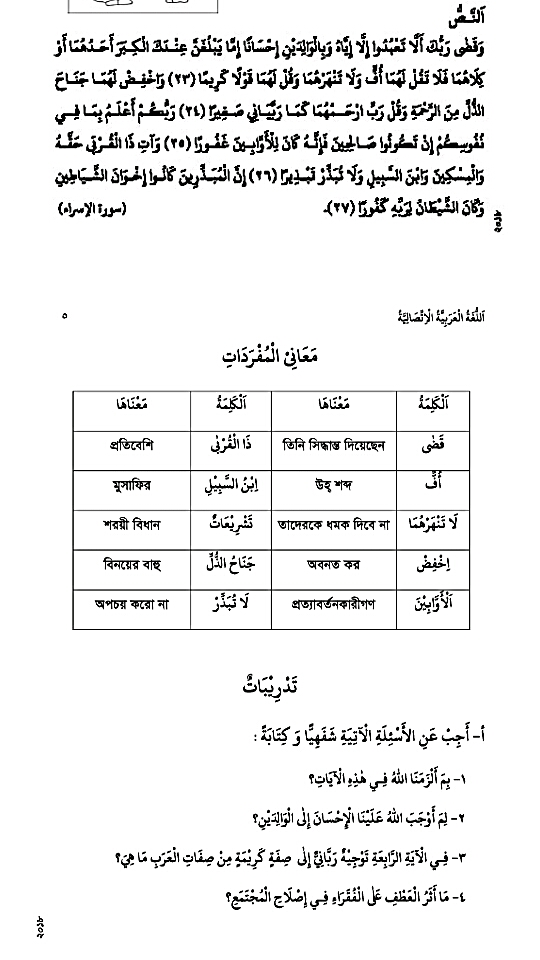 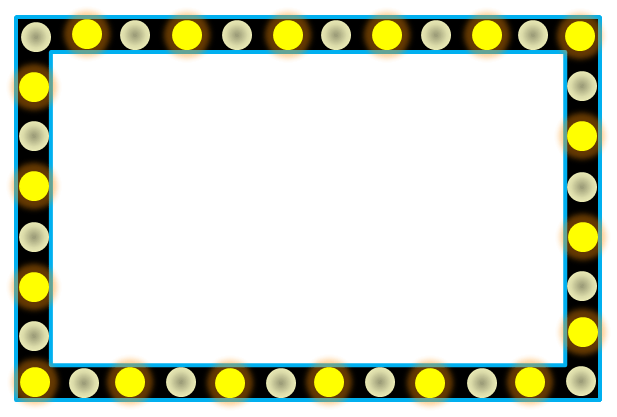 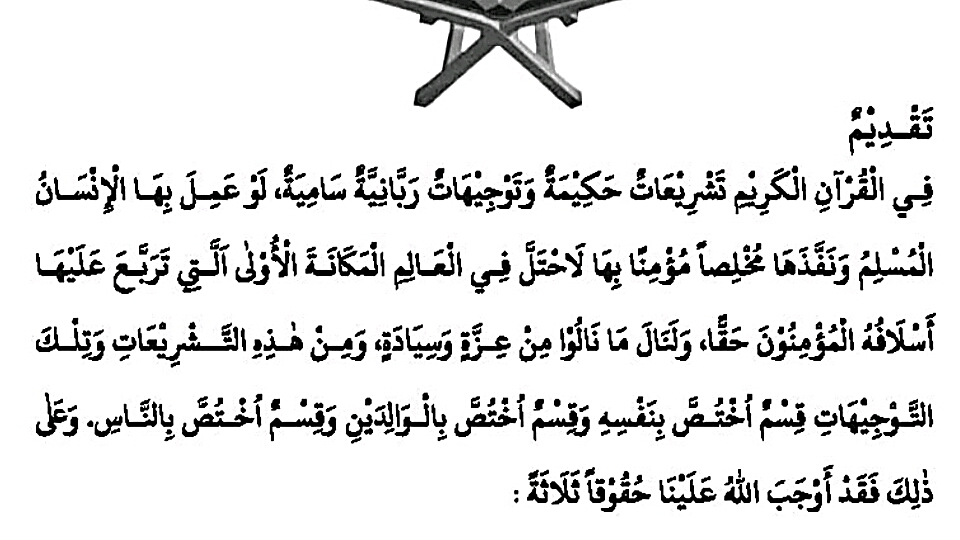 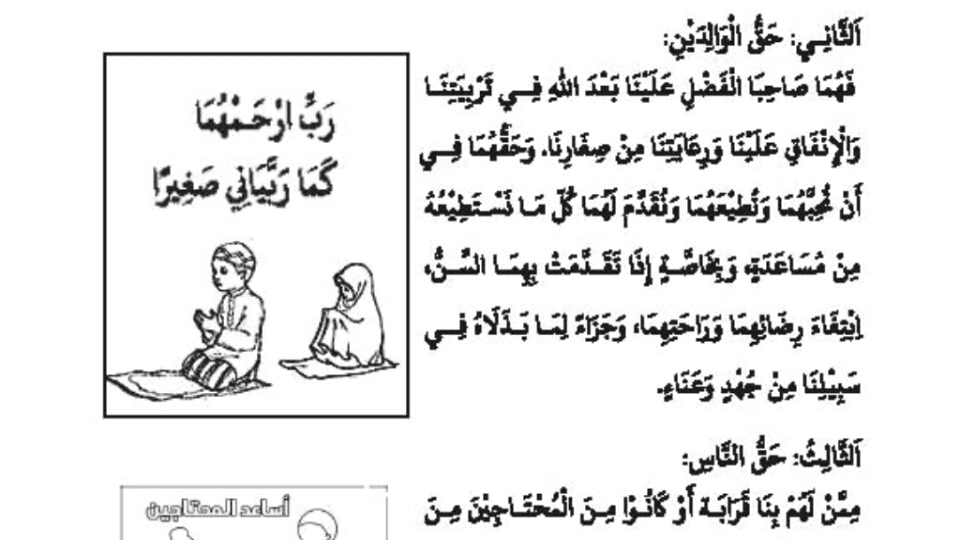 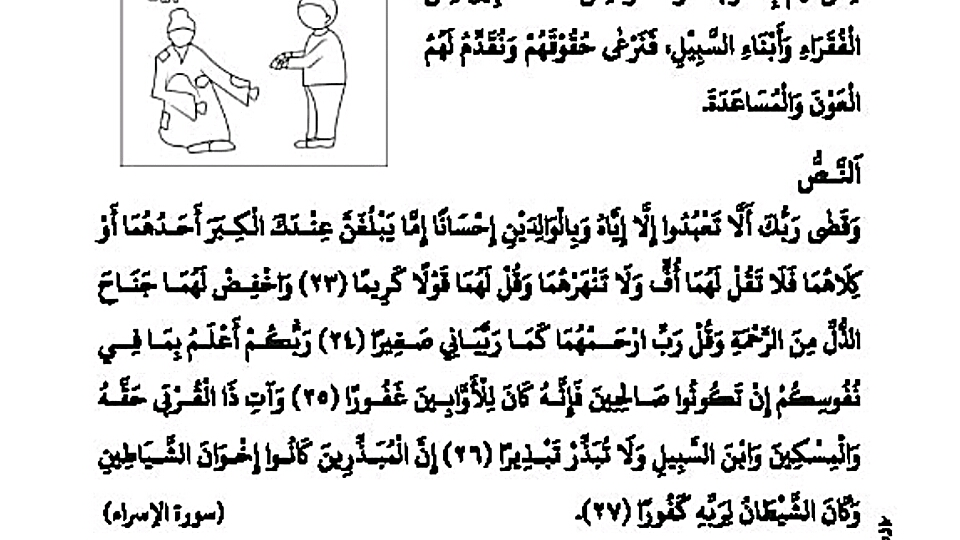 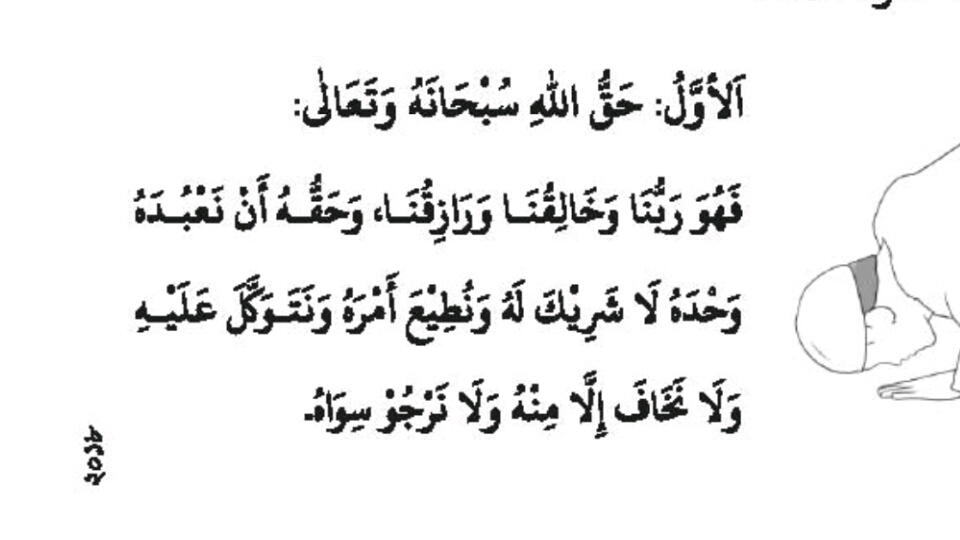 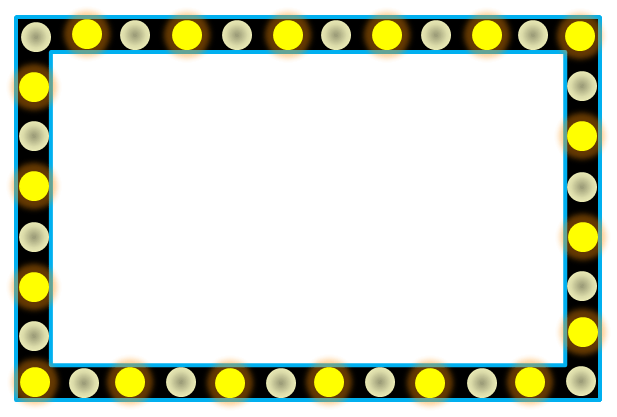 أجب عن الأسئلة الاتية شفهياً و كتابة :
القران هو كتاب الله المنزّل على رسول الله  المكتوب فى المصاحف المنقول عنه نقلا متواتراً بلا شبهةٍ .
ما هو القران ؟
توجد فى القران الكريم تشريعات حكيمة و توجيهات ربّانية ساميةٌ
ماذا يوجد فى القران الكريم ؟
كم حقوقا اوجب الله علينا ؟ وما هى ؟
أوجب الله علينا حقوقا ثلاثة : هى حقّ الله وحقّ الوالدين و حقّ النّاس.
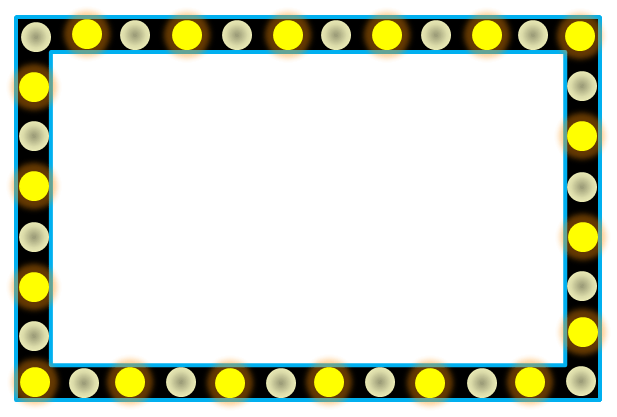 ما حقّ الله سبحانه تعالى ؟ِ
حقّ الله تعالى علينا أن نعبده وحده ولا نشركَ به شيئاً وأن نطيع أمره فى كلّ الأمور.
لم نهانا الله عن التّبذير؟
نهانا الله عن التّبذير لأنّه من عمل الشّيطان .
لم أوجب الله علينا الإحسان إلى الوالدين؟
أوجب الله علينا الإحسان باالوالدين لأنّهما صاحب الفضل علينا بعد الله فى تربيتنا والأنفاق علينا ورعايتنا من صغيرنا ى.
أن نرعى حقوق الأقارب والمحتاجين من الفقرء وأبن السّبيل , ونقدّم لهم العون والمساعدة.
ما حقّ النّاس ؟
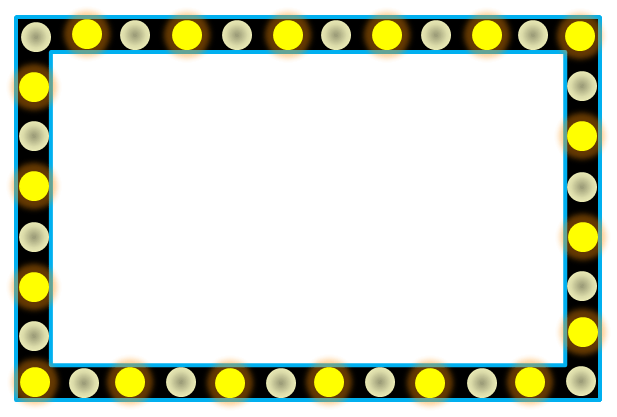 حقوق الوالدين هى : 1. أن نحبّهما حبّاً جمّا. 2. أن نطيع أمرهما كلّ أن . 3. أن نسعى فى خدمتهما . 4. أن نقول لهما قولا كريماُ . 5. أن ندعو لهما  دعاً سلاماً.
ما هى حقوق الوالدين ؟
الزمنا الله سبحانه فى هذه الايات أن نعبد الله وحده ولا نشرك به شيئاً وان نحسن إلى الوالدين و نقول لهما قولا كريماً وندعو لهما باالرّحمة ونؤتىَ المسكين وذاالقربى وابن السّبيل حقوقهم ولانبذر تبذيراً.
بم الزمنا الله فى هذه الايات ؟
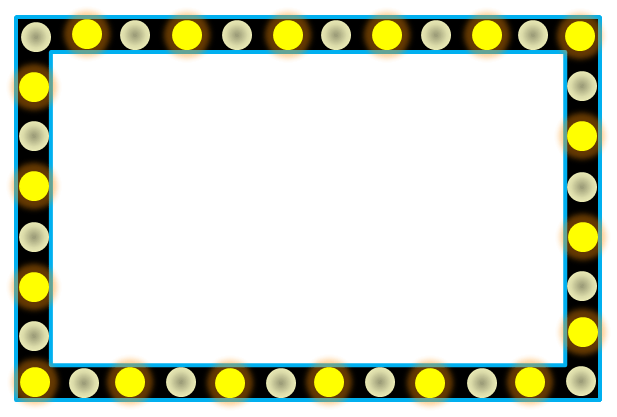 ب – اكتب (صحيح) إذا كانت العبارة صحيحة أو (خطأ) إذا كانت العبارة خاطيةً مع تصحيح الخطإ :
1. لو عمل الإنسان بالقران لاحتلّ فى العالم المكانة الأولى .
2. ليس فى القران الكريم تشريعات و توجيهات سامية .
3. أوجب الله علينا حقوقا طلب منّا أداءها .
4. الإسان صاحب الفضل علينا بعد الله فى تربيتنا .
5. حقّ الرّجلين أن نحبّهما و نطيعهما و نقدّم لهما العون والمساعدة.
1. صحيح
2.  خطأ . والصّواب : فى القران الكريم تشريعات و توجيهات سامية .
3. صحيح
5.   خطأ . والصّواب : حقّ الوالدين أن نحبّهما ونطيعَهُماَ و نقدّم لهما العون والمساعدة .
4.  خطإ . والصّواب : الوالدين صاحب الفضل علينا بعد الله في تربيتنا .
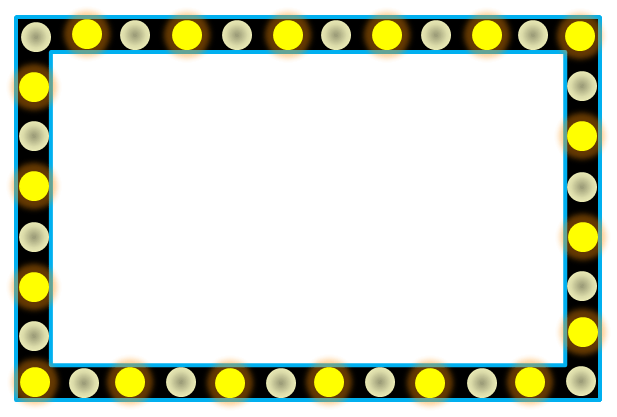 املإ الفراغ في الجمل الاتية بكلمةٍ  مناسيةٍ
1. المكانة الألى الّتىي تربّع عليها أسلافه ............ حقّا. 

2. قد أوجب الله علينا حقوقًا ..........

3. حقّ الله سبحانه وتعالى : فهو ........... وخالقنا و رازقنا .

4. وقل رّبّ ارحمهما كما .......... صغيرًا.
المؤمنون
ثلاثةً
ربّنا
ربّيانى
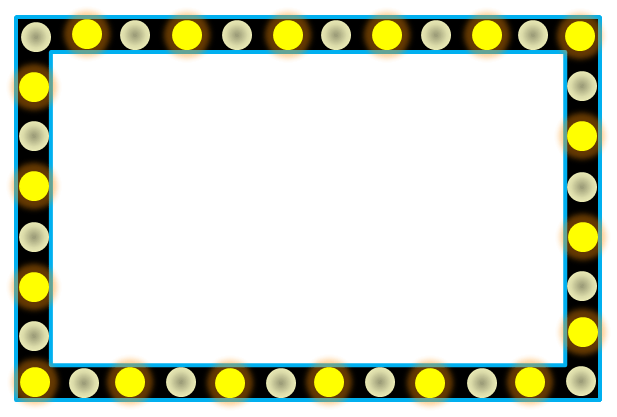 هات مرادف الكلمات الأتية
أذكر مفردًا من الجمع
الجمع
المفرد
الكلمة الرادفة
الكلمة المذكور
تشريعات
تشريعة
عالية
سامية
حقوق
حقّ
حصالوا
نالوا
الفقراء
الفقير
ألزم
أوجب
الشّياطين
الشّيطان
المسافرون
أبناء السّبيل
نفس
نفوس
لاتسرف
لاتبذّر
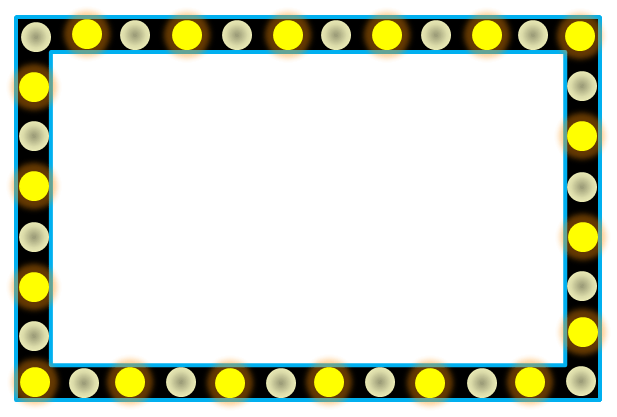 املإ الفراغ في الجمل الاتية بكلمةٍ مناسبةٍ من الصّندوق.
1. الصّلاة عماد ............ – 2. أمر الله تعالى بعد .......... إحسانًا إلى الوالدين.
 
3.  نحن نعبد الله و ............... به شيئًا . 4. ندعو الله للوالدين لأنّ ......... برضائهما.

5. لا نبذّر شيئًا لأنّه من عمل .............
الدّين
عبادته
الجنّة
لا نشرك
الشّيطان
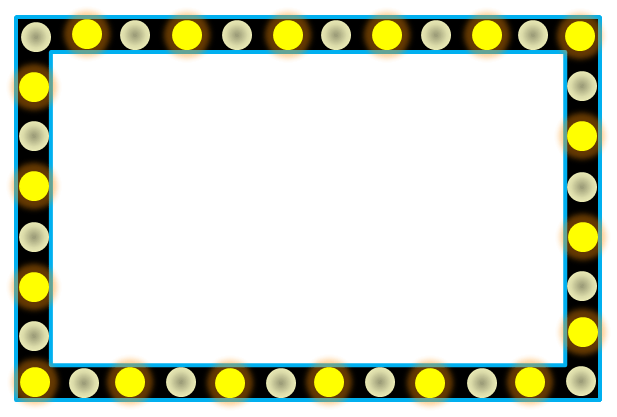 الواجب المنزلىّ :
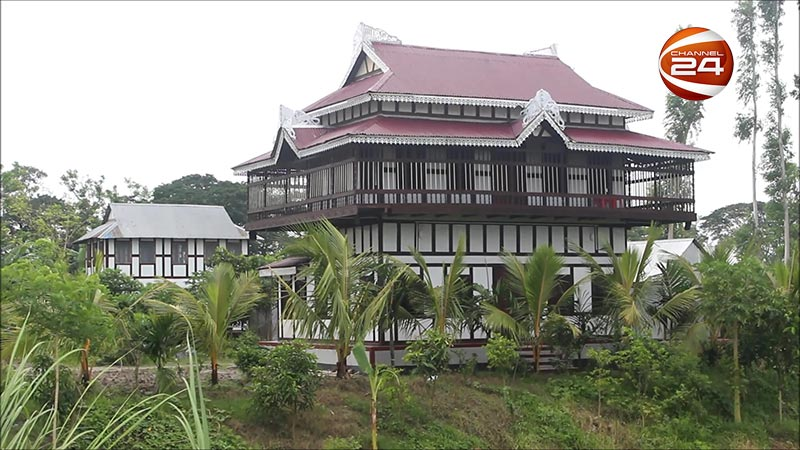 استخرج الافعال المضارعة من النّصّ ثمّ حوّلها إلى الماضي .
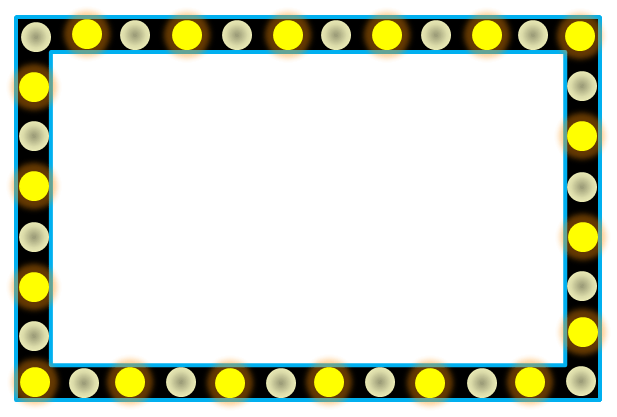 شكرًا  كثيرًا
الله
حافظ